ΚΑΡΔΙΑΚΗ ΑΝΑΚΟΠΗ ΣΕ ΕΙΔΙΚΕΣ ΚΑΤΑΣΤΑΣΕΙΣΕΓΚΥΜΟΣΥΝΗERC GUIDELINES 2015 EDITION
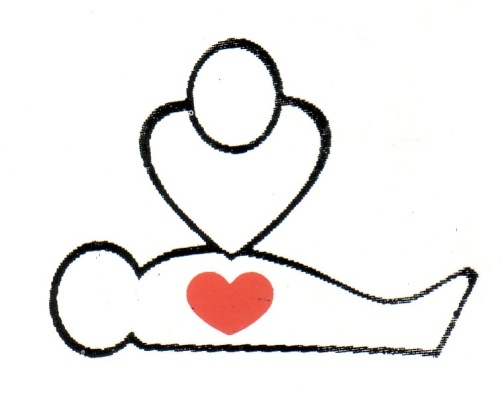 ΠΡΑΤΣΑΣ ΚΩΝΣΤΑΝΤΙΝΟΣ
ΑΝΑΙΣΘΗΣΙΟΛΟΓΟΣ 
ΠΑΝΕΠΙΣΤΗΜΙΑΚΟ ΓΕΝΙΚΟ ΝΟΣΟΚΟΜΕΙΟ ΛΑΡΙΣΑΣ
Η θνητότητα που σχετίζεται με την εγκυμοσύνη στην Ευρώπη
           16 / 100,000  τοκετούς








Η επιβίωση του εμβρύου εξαρτάται από την επιβίωση της μητέρας

Οι αρχικές προσπάθειες αναζωογόνησης θα πρέπει να στοχεύουν στην έγκυο μητέρα
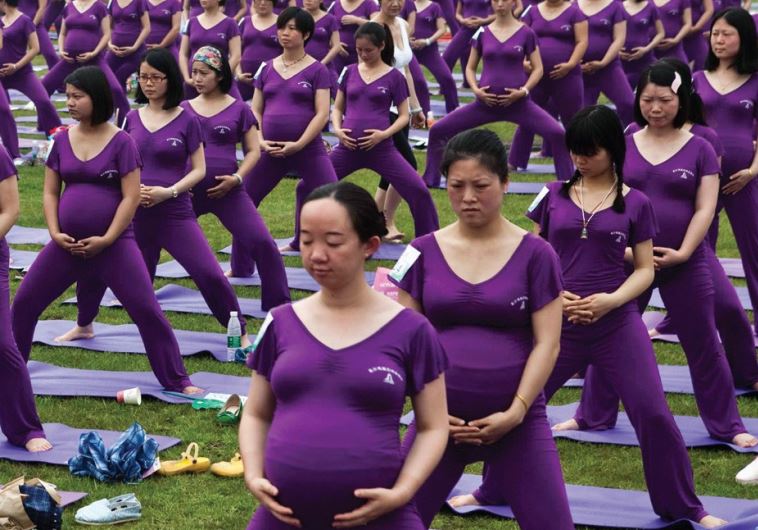 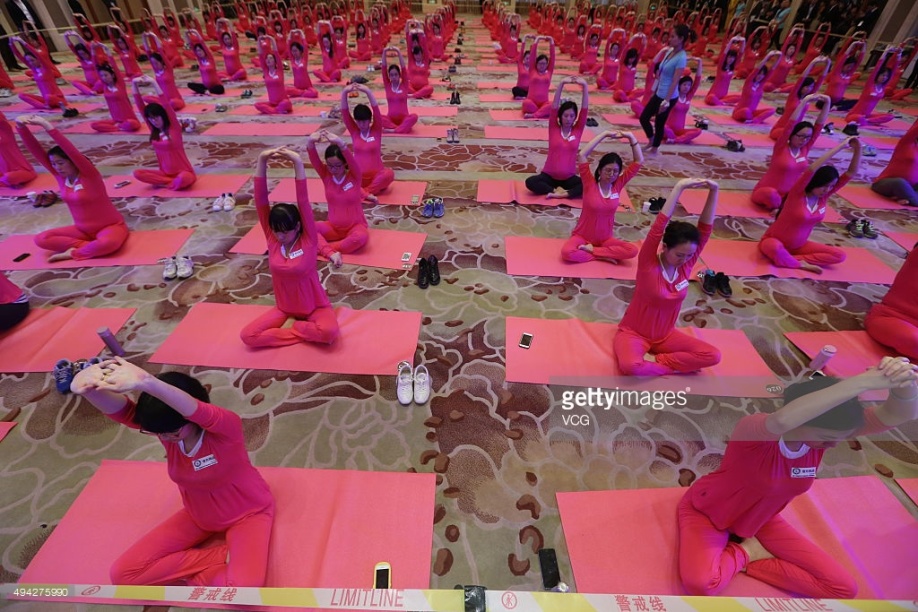 Φυσιολογικές μεταβολές που συνοδεύουν την εγκυμοσύνη
Καρδιαγγειακό
Όγκος αίματος                 +35%
Όγκος πλάσματος             +45%
Καρδιακή παροχή             +40%
Όγκος παλμού                 +30%
Καρδιακή συχνότητα         +20%
Συστολική ΑΠ                   -5%
Διαστολική ΑΠ                 -15% 
Περιφερικές αντιστάσεις   -15%
Πνευμονικές αντιστάσεις  -30%

Αιματολογικές 
Αιμοσφαιρίνη                    -20%
Αιμοπετάλια                     -10%
Παράγοντες πήξης   +30-250%
Νευρολογικές 
MAC                                -40%

Aναπνευστικό
Κατανάλωση Ο2           +20-50%
Αντιστάσεις αεραγωγών    -20%
FRC                                       -20%
Κατά λεπτό αερισμός         +50%
Αναπνεόμενος όγκος        +40%
Αναπνευστική συχνότητα   +15%
PaO2                                 +10%
PaCO2                               -15%
HCO3                                -15%

Νεφρικές
GFR                                 +50%
ΕΓΚΥΜΟΝΟΥΣΑ ΜΗΤΡΑ ΚΑΙ ΜΕΓΑΛΑ ΑΓΓΕΙΑΣΥΝΔΡΟΜΟ ΚΑΤΩ ΚΟΙΛΗΣ ΦΛΕΒΑΣ -20η ΕΒΔΟΜΑΔΑ
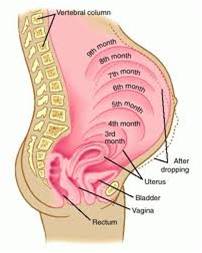 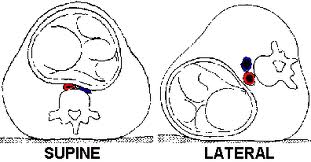 ΠΡΟΛΗΨΗ ΚΑΡΔΙΑΚΗΣ ΑΝΑΚΟΠΗΣΣύνδρομο κάτω κοίλης φλέβας
ΠΡΟΛΗΨΗ ΚΑΡΔΙΑΚΗΣ ΑΝΑΚΟΠΗΣ
Τοποθέτησε την ασθενή σε αριστερή πλάγια θέση ή παρεκτόπισε προσεκτικά την μήτρα αριστερά

Χορήγησε Ο2 σε υψηλή ροή

Χορήγησε υγρά (υπόταση - υποογκαιμία)

Ζήτησε βοήθεια (μαιευτήρα – νεογνολόγο)

Αναγνώρισε και αντιμετώπισε την υποκείμενη αιτία
ΣΥΝΔΡΟΜΟ ΚΑΤΩ ΚΟΙΛΗΣ ΦΛΕΒΑΣ
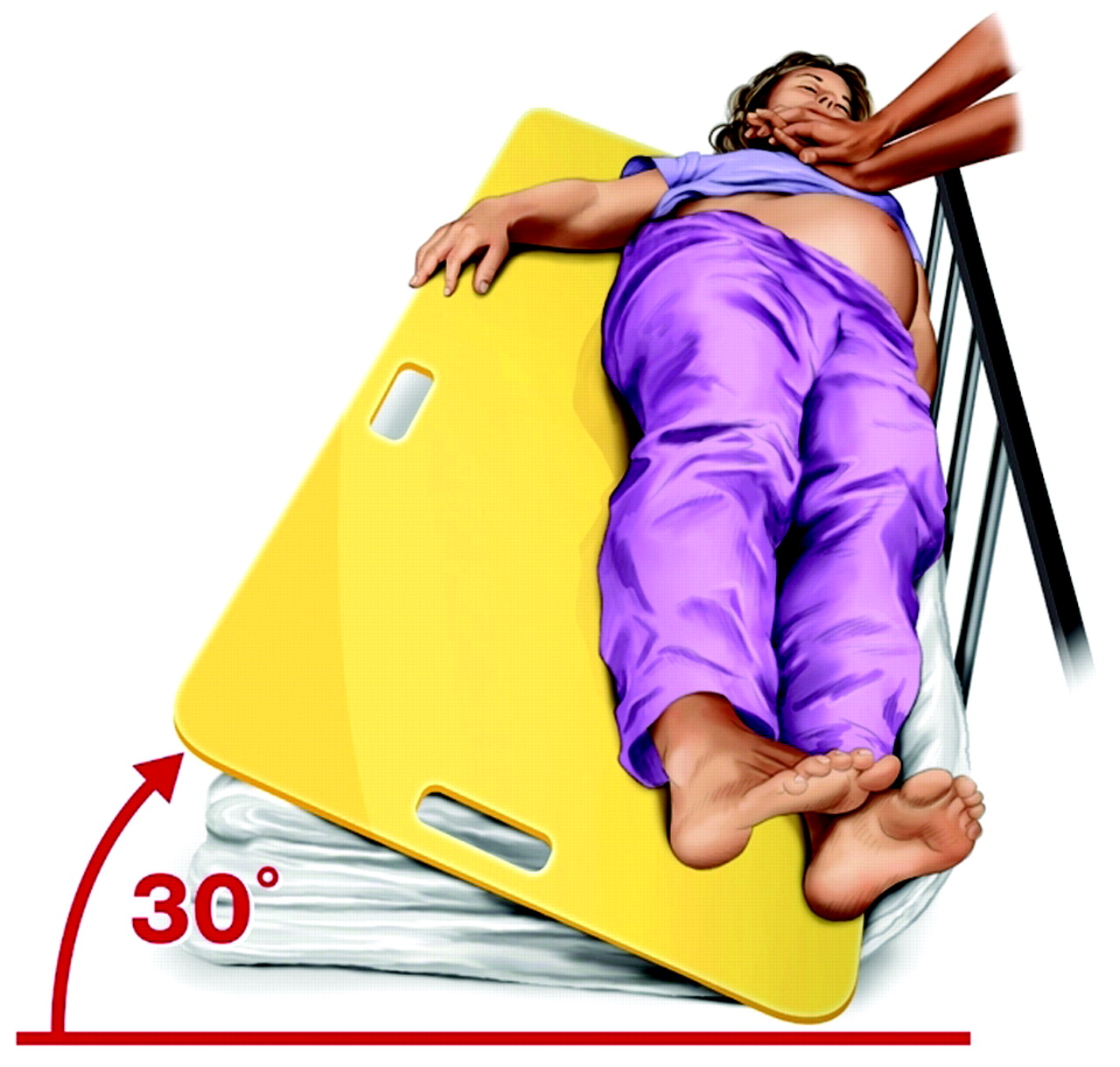 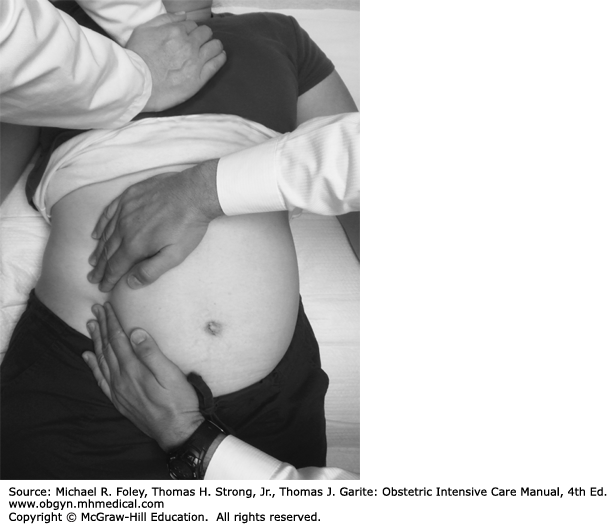 ΑΝΑΚΟΠΗ ΚΑΙ ΕΓΚΥΜΟΣΥΝΗ
ΤΡΟΠΟΠΟΙΗΣΕΙΣ ΑΛΓΟΡΙΘΜΟΥ
Ζήτησε βοήθεια ειδικού (μαιευτήρα – νεογνολόγου)

Το σύνδρομο της κάτω κοίλης φλέβας περιορίζει την αποτελεσματικότητα των θωρακικών συμπιέσεων

Μετατόπιση της μήτρας στα αριστερά (15-30 μοίρες)
σάκος άμμου
σκληρό μαξιλάρι
σφήνα 
μηρός του διασώστη (γονατιστός)

Μετά το τρίτο τρίμηνο οι θωρακικές συμπιέσεις γίνονται υψηλότερα στο στέρνο
ΤΡΟΠΟΠΟΙΗΣΕΙΣ ΑΛΓΟΡΙΘΜΟΥ
Προετοιμασία για καισαρική

Διαχείριση αεραγωγού

αυξημένος κίνδυνος εισρόφησης
οίδημα του αεραγωγού (ΕΤΣ μικρότερη ID)
τεχνικές δυσκολίες στη διασωλήνωση
εναλλακτικά σχέδια διαχείρισης αεραγωγού
αναζήτηση εξειδικευμένης βοήθειας

Εναλλακτικές θέσεις ηλεκτροδίων απινίδωσης- ίδια ενέργεια
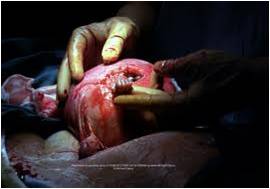 ΑΝΑΣΤΡΕΨΙΜΕΣ ΑΙΤΙΕΣ
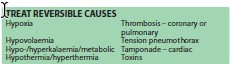 Τα 4 Τ και τα 4 Η

Αιμορραγία

Φάρμακα (θειικό μαγνήσιο, κεντρικοί νευρικοί αποκλεισμοί)

Καρδιαγγειακά νοσήματα

Προ-εκλαμψία και εκλαμψία (θειικό μαγνήσιο)

Εμβολή αμνιακού υγρού (υποστηρικτική θεραπεία, DIC)

Πνευμονική εμβολή (θρομβόλυση ?)
ΚΑΙΣΑΡΙΚΗ ΤΟΜΗ ΚΑΙ ΑΝΑΚΟΠΗ
Αυξημένη πιθανότητα επιβίωσης του κυήματος

πρώτα 5 λεπτά από την ανακοπή
εγκυμοσύνη 24-25 εβδομάδων τουλάχιστον

Ο τοκετός αυξάνει τις πιθανότητες επιβίωσης της μητέρας
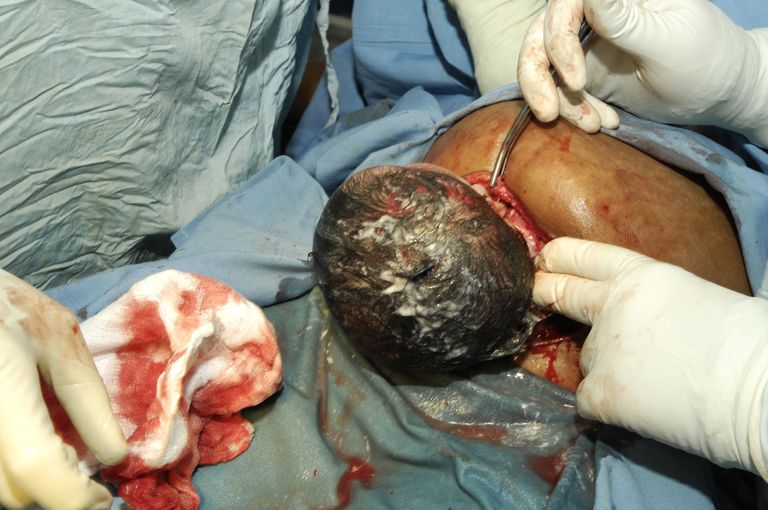 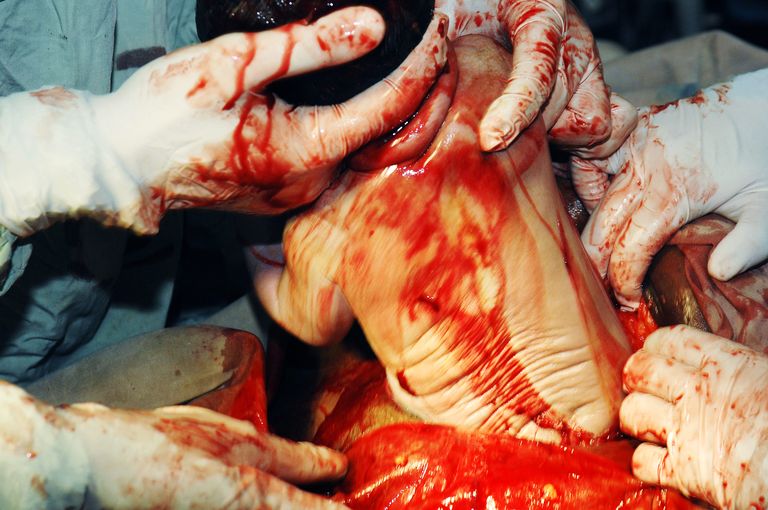 ΑΝΑΚΟΠΗ ΚΑΙ ΚΑΙΣΑΡΙΚΗ